APWH			30 Oct 2017
EQ: Compare political policies between the Tang and Song Dynasties in China.
Agenda:
-Quickwrite
-Crash Course
-Docs
-Body Paragraph Development
Reminders:
-C 8 Notes Due Tomorrow
-C 8 PreTest Tomorrow
You will need 1 piece(s) of paper
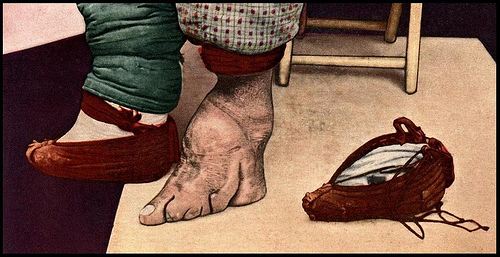 What is this practice and what was its significance?
Crash Course
Identify and explain key political policies mentioned in the video.
Marking the Text
In the reading, Tang and Song Dynasties: An Overview, the author gives a comparative look at both the Tang and Song Dynasties during China’s “Golden Age.”  While reading, circle key terms, underline main ideas, and jello unknown words.  Identify and explain the political policies of both Tang and Song Dynasties.
Body Paragraph
Topic sentence
One sentence that specifically mentions what will be in the rest of the paragraph.  This should be a direct argument/point made in your thesis
Concrete Detail + Commentary
One sentence that combines information directly from material with an ending phrase of your voice about its significance, impact, relation to thesis, etc.
Commentary
Additional commentary sentence of your voice that continues to add information not found directly in documents or material.
CD+CM
CM
CD+CM
CM
Concluding Sentence